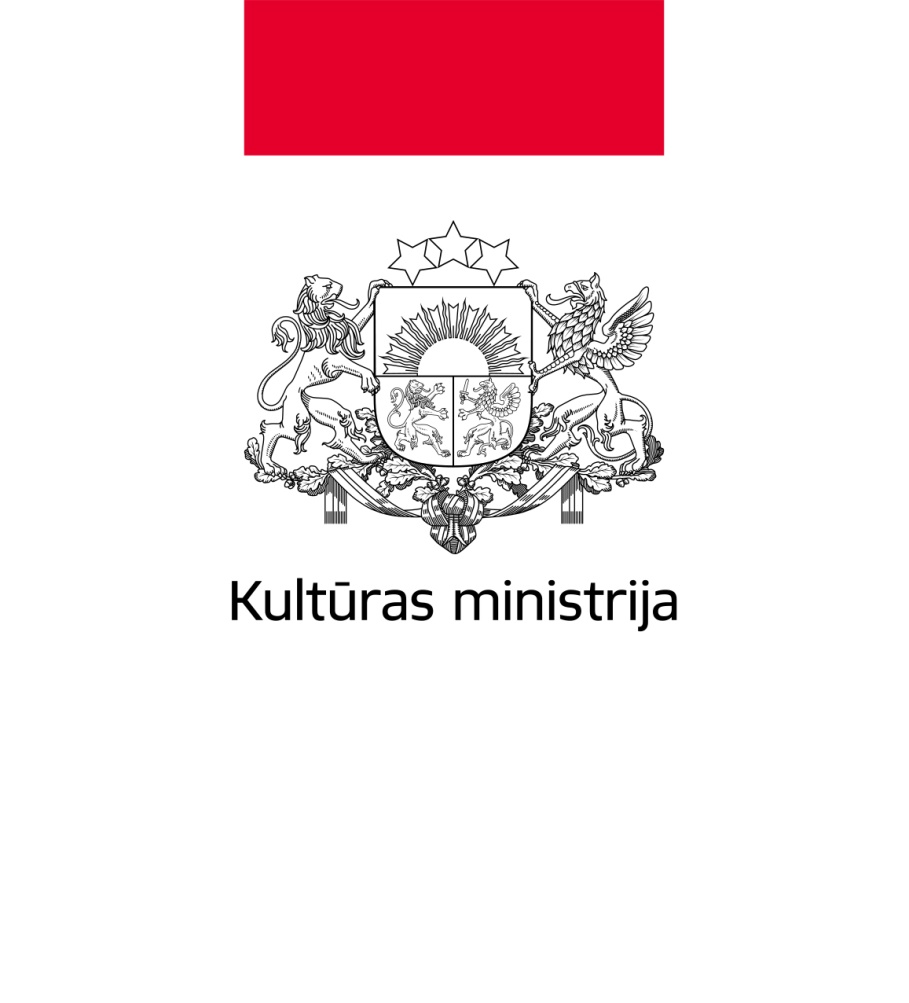 Valdības rīcības plāna projekts
Nacionālā kultūras padome,
Kultūras alianse
04.03.2016.
1. PRIORITĀTE: IZSTRĀDĀT UN ĪSTENOT LATVIJAS VALSTS SIMTGADES SVINĪBU PASĀKUMU PLĀNU
1) Sadarbībā ar VKKF īstenota mērķprogramma “Latvijai 100” (atbalstot ~100 kultūras projektu norisi Latvijas reģionos)
2) Nodrošināta Latvijas dalība Londonas grāmatu tirgū viesu valsts statusā 2018.gadā (48 Latvijas literatūras darbu izdošana ārvalstu valodās t.sk. 40 % angļu valodā; Latvijas literatūras darbu izdošanas konkursi ārvalstu izdevējiem ik gadus; nodrošināta vismaz 25 Latvijas literāro darbu pilnu tulkojumu izveide angļu valodā; saziņa ar vismaz 70 ārvalstu izdevējiem gadā)
3) Latvijas mantojuma institūcijās izveidoti simtgadei veltīti pasākumi (t.sk. jaunas ekspozīcijas, izstādes, konferences, datu bāzes, publikācijas u.c.) un nodrošināta to pieejamība plašai sabiedrībai
4) Svētkiem veltītu jaunrades darbu tapšana visās kultūras nozarēs
5) Latvijas vēstures izpēte un popularizēšana sabiedrībā, nodrošinot plašu pētnieku iesaisti (t.sk. sagatavots Latvijas Nacionālās enciklopēdijas elektronisko izdevums un atbalstīta pastāvīgas vēsturnieku grupas darbība)
6) "Kultūras skolas somas" projekts, uzsākot tā īstenošanu 2018. gadā
2. PRIORITĀTE: AKTUALIZĒT UN PILNVEIDOT VALSTS PROGRAMMU "MANTOJUMS 2018”
1) Latvijas Nacionālā mākslas muzeja atvēršana, izstāžu darbības uzsākšana
2) Dziesmu un deju svētku infrastruktūras atjaunošana - Mežaparka Lielās estrādes un Daugavas stadiona atjaunošanas projektu 1.kārtu īstenošana
3) Latvijas Okupācijas muzeja rekonstrukcija
4) Jaunā Rīgas teātra rekonstrukcija
5) Latvijas Nacionālā vēstures muzeja (Rīgas pilī) atjaunošana (t.sk. saturs)
6) Īstenota Muzeju krātuvju kompleksa Pulka ielā 8, Rīgā, būvniecības 1.kārta un radīti priekšnoteikumu 2.kārtas būvniecībai
7) Dokumentārā mantojuma saglabāšana (Latvijas Nacionālā arhīva Rīgas reģiona centra izveide Skandu ielā)
8) Tabakas fabrikas kvartāla attīstība (Miera iela 58, A.Briāna iela 13), izveidojot radošo industriju inkubatoru un dizaina prototipēšanas darbnīcu
9) Latvijas Nacionālās operas un baleta skatuves mākslu dekorāciju darbnīca
10) VEF kultūras pils atjaunošana
11) Kultūras infrastruktūras atjaunošanas programmas aktualizēšana
3. PRIORITĀTE: ELEKTRONISKO MEDIJU PĀRVALDĪBAS REFORMA (T.SK. IZIEŠANA NO KOMERCIĀLĀS REKLĀMAS TIRGUS)
1) Veikti grozījumi sabiedrisko pasūtījumu regulējošajos normatīvajos aktos, nosakot sabiedriskā pasūtījuma attiecināšanu tikai uz sabiedriskajiem medijiem
2) MK apstiprināts Konceptuālais ziņojums ar starptautiskā pieredzē balstītiem modeļiem elektronisko mediju (sabiedrisko un komerciālo) pārvaldības reformai
3) Izstrādāts risinājums (konceptuālais ietvars) par sabiedrisko mediju pakāpenisku iziešanu no komerciālās reklāmas tirgus, kompensējot sabiedrisko mediju neiegūtos tiešos un netiešos reklāmas ieņēmumus
4. PRIORITĀTE: NOSLĒGT AKUSTISKO KONCERTZĀĻU TĪKLA IZVEIDI LATVIJĀ
1) Pieņemts konceptuāls lēmums par Rīgas akustiskās koncertzāles īstenošanas modeli un projekta realizācijas vietu un uzsākta projekta īstenošana
2) Izveidota Ventspils Mūzikas vidusskolas un koncertzāles ēka
5. UN 6. PRIORITĀTE: KULTŪRAS NOZARĒ NODARBINĀTO MOTIVĀCIJA UN KONKURĒTSPĒJA DARBA TIRGŪ
Pabeigt darbu pie likumprojekta par radošo profesiju un radošo profesionālo organizāciju statusu un darbības atbalstu – iesniegts Saeimā likumprojekts "Radošo personu statusa un profesionālo radošo organizāciju likums", izveidojot atbalsta sistēmu ~4000 Latvijas profesionālo mākslinieku, nodrošinot ikgadēju atbalstu ~100 personām
Stiprināt mākslas augstskolu mācībspēku konkurētspēju un motivāciju Latvijas augstākās izglītības sistēmas kvalitātes uzlabošanai – palielināts kritiski zemais mākslas augstskolu mācībspēku atalgojums
7. PRIORITĀTE: SADARBĪBĀ AR SIF ĪSTENOT NVO ATBALSTA FONDA DARBĪBU
Īstenoti mērķa pasākumi NVO kapacitātes celšanai visos plānošanas reģionos un sniegts atbalsts NVO darbības nodrošināšanai - vismaz 20 projektu katrā plānošanas reģionā
8. PRIORITĀTE: ATJAUNOT VALSTS KULTŪRKAPITĀLA FINANSĒŠANAS MODELI
Nodrošināta kultūras pakalpojumu pieejamība Latvijā un uzlabots VKKF līdzekļu sadales mehānisms, nodrošinot reģionālo pārklājumu un mērķtiecīgu līdzekļu ieguldījumu, audzis apstiprināto kultūras projektu skaits reģionālā griezumā (atjaunotas reģionālās mērķprogrammas, īstenota Latvijas valsts simtgades projektu mērķprogramma, nodrošināts atbalsts reģionālo daudzfunkcionālo centru projektiem, uzsākta ilggadējo projektu īstenošana.
9. PRIORITĀTE: PROFESIONĀLAJĀ KULTŪRIZGLĪTĪBĀ IZVEIDOT VISMAZ 5 KOMPETENČU CENTRUS
1) Veikta Kultūras ministrijas padotībā esošo profesionālās vidējās izglītības iestāžu reorganizācija, izveidojot vismaz piecus profesionālās izglītības kompetenču centrus
2) Uzsākta kultūrizglītības profesionālās izglītības kompetenču centru modernizācijas projektu īstenošana ES fondu finansējuma ietvaros
3) Definēts nacionālais pasūtījums profesionālās ievirzes izglītībā
10. PRIORITĀTE: IZSTRĀDĀT SAKRĀLĀ MANTOJUMA ATBALSTA SISTĒMAS REGULĒJUMU.
Izstrādāts sakrālā mantojuma atbalsta sistēmas tiesiskais regulējums, no 2018.gada veicot ieguldījumus Latvijas sakrālā mantojuma objektos (steidzamākais - Jēkaba katedrāles restaurācija)
LAIKA GRAFIKS
11. marts  Ministrijas iesniedz VRP pasākumu priekšlikumus
24. marts PKC un MPB precizē VRP projektu, sagatavo Ministru prezidentam informāciju/komentārus, identificējot iespējamos problēmjautājumus. Iesniedz VRP projektu Ministru prezidentam
4. aprīlis – 12.aprīlis MP tiekas ar valdības sociālajiem un sadarbības partneriem par VRP iekļautajiem pasākumiem 
18. aprīlis VRP projekts tiek skatīts Koalīcijas sadarbības padomē
26. aprīlis Ministru kabinets izskata un apstiprina VRP projektu